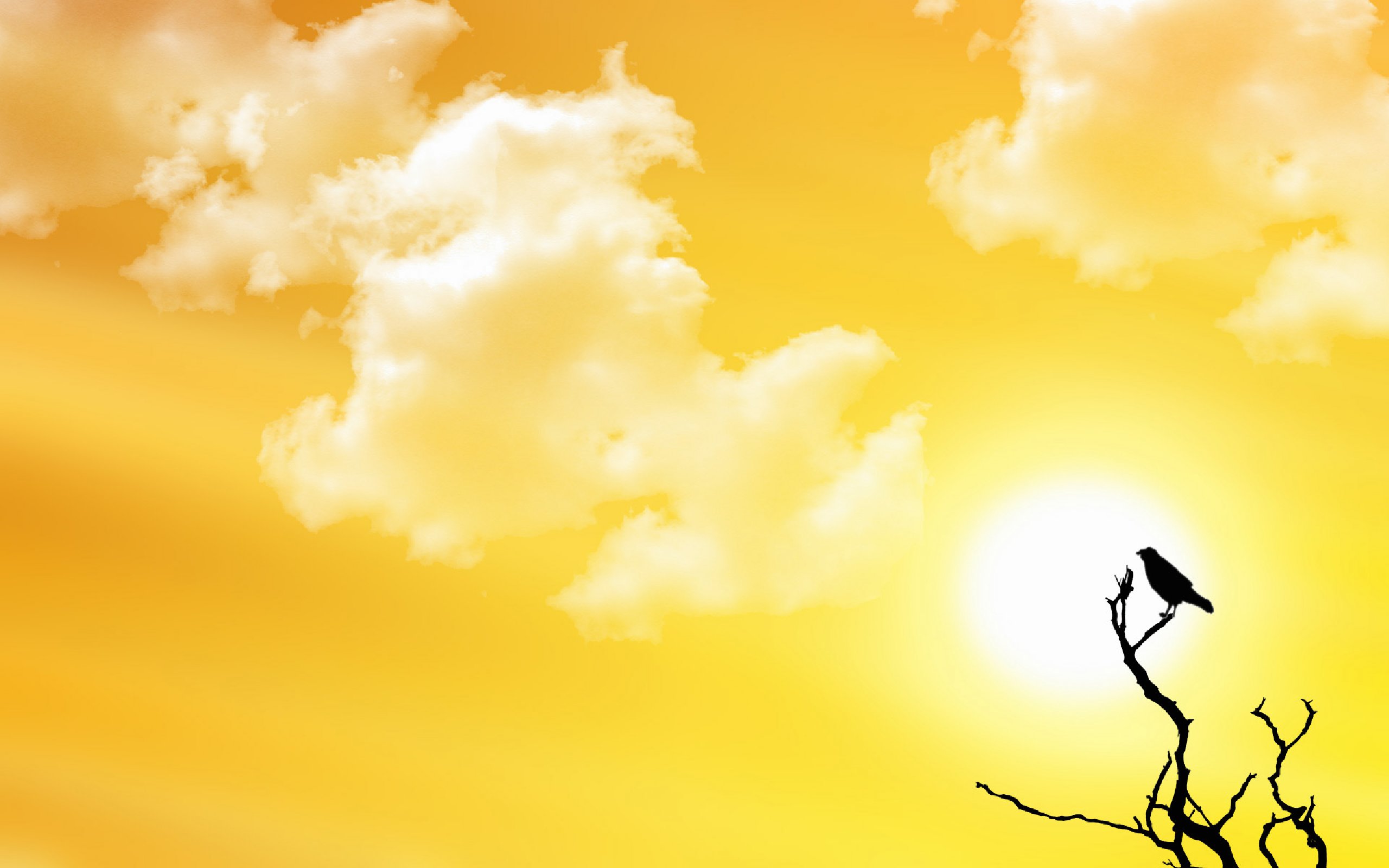 ГОСУДАРСТВЕННОЕ БЮДЖЕТНОЕ ОБРАЗОВАТЕЛЬНОЕ УЧРЕЖДЕНИЕСРЕДНЯЯ ОБЩЕОБРАЗОВАТЕЛЬНАЯ ШКОЛА №529
Растения нашего двора
Над проектом работали:
ученики 1 «А» класса: Анна Беляева, София Тир Вадим Бобровский,
команда учеников 7 класса «Геофизик»
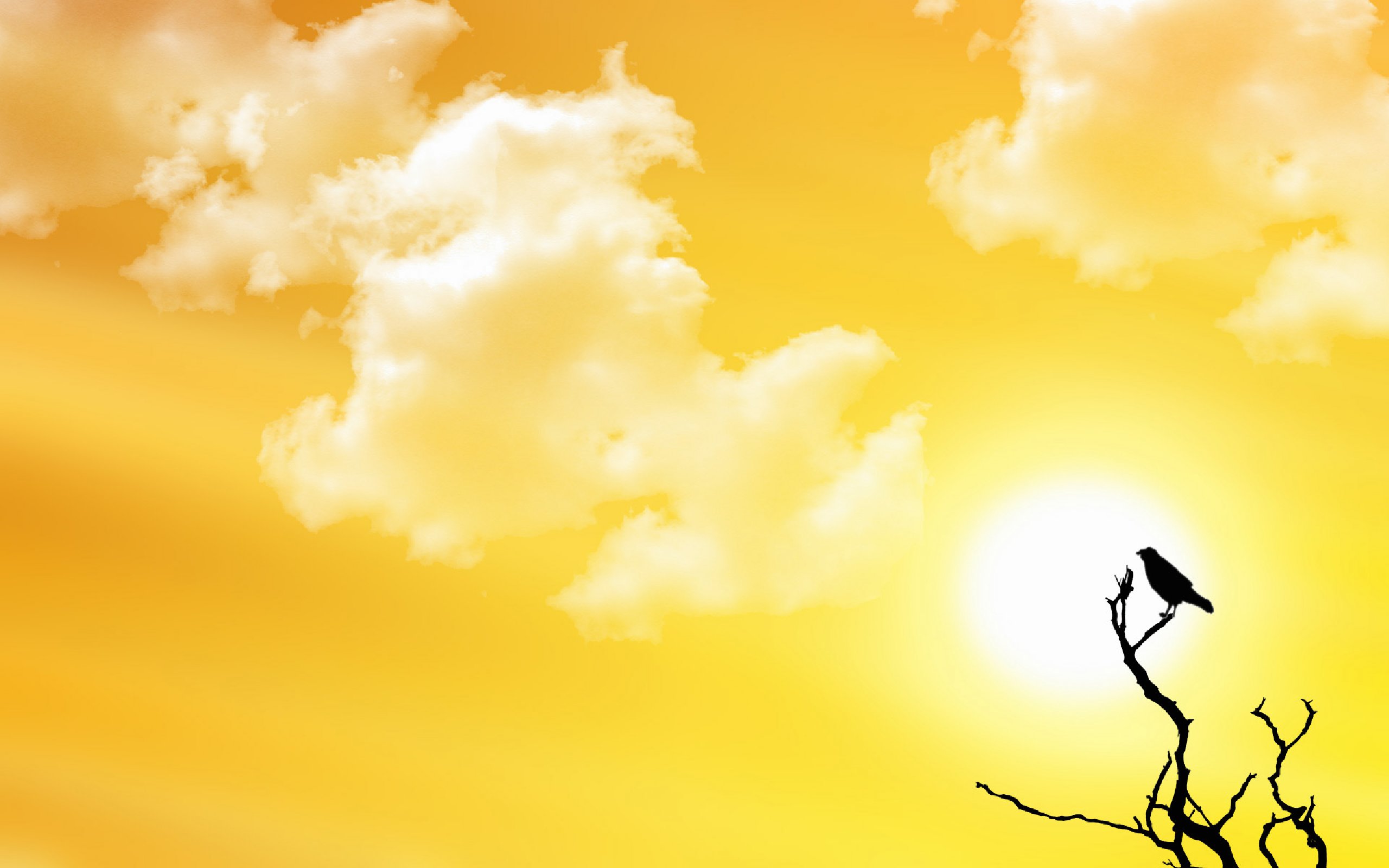 ПАНОРАМА УЧАСТКА В ДЕТСКОМ САДУ
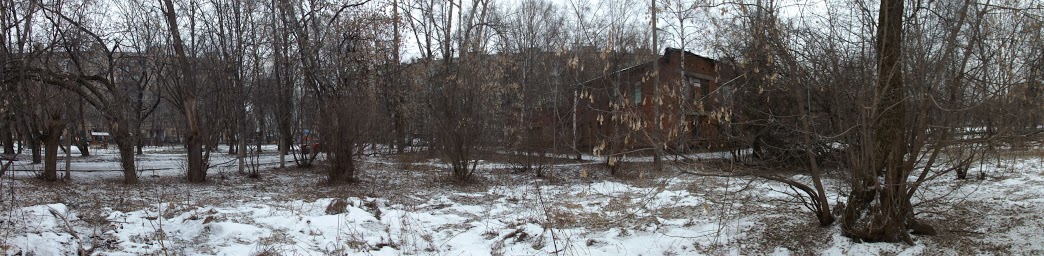 Клен татарский
Сирень
Пузыреплодник
Береза
Клен ясенелистный
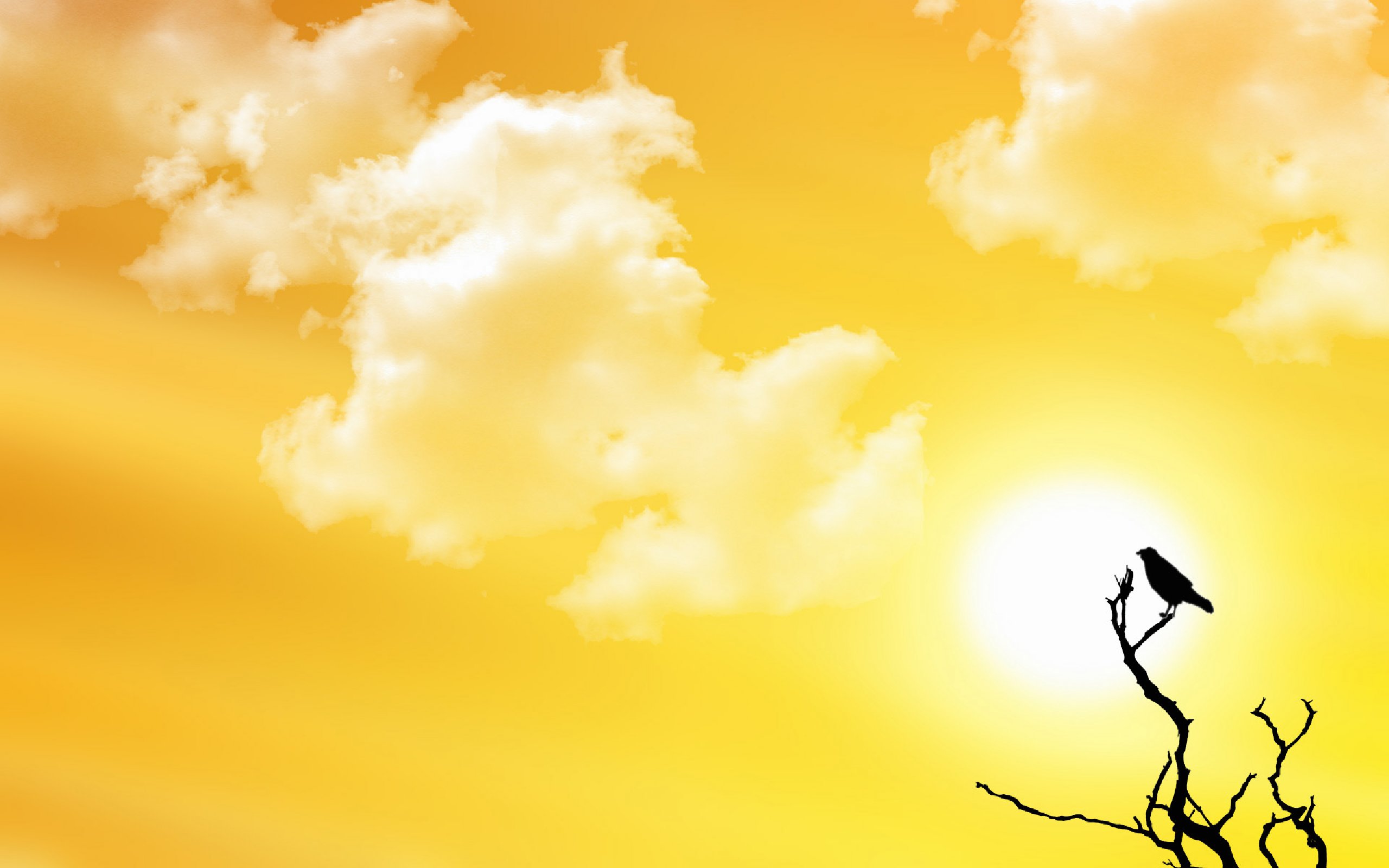 ПАНОРАМА УЧАСТКА НА УЛ,1-Я НАПРУДНАЯ
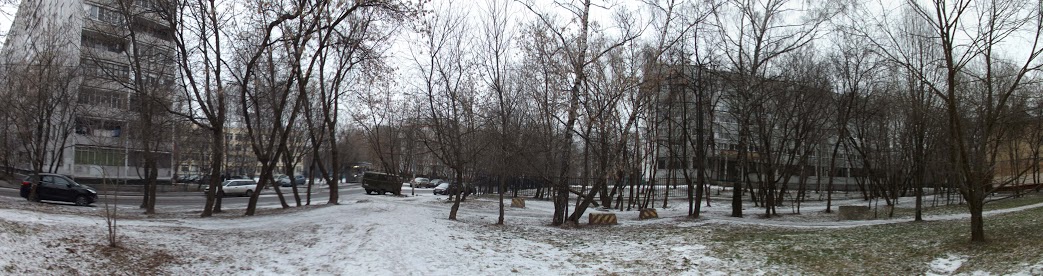 Клен ясенелистный
Ива белая
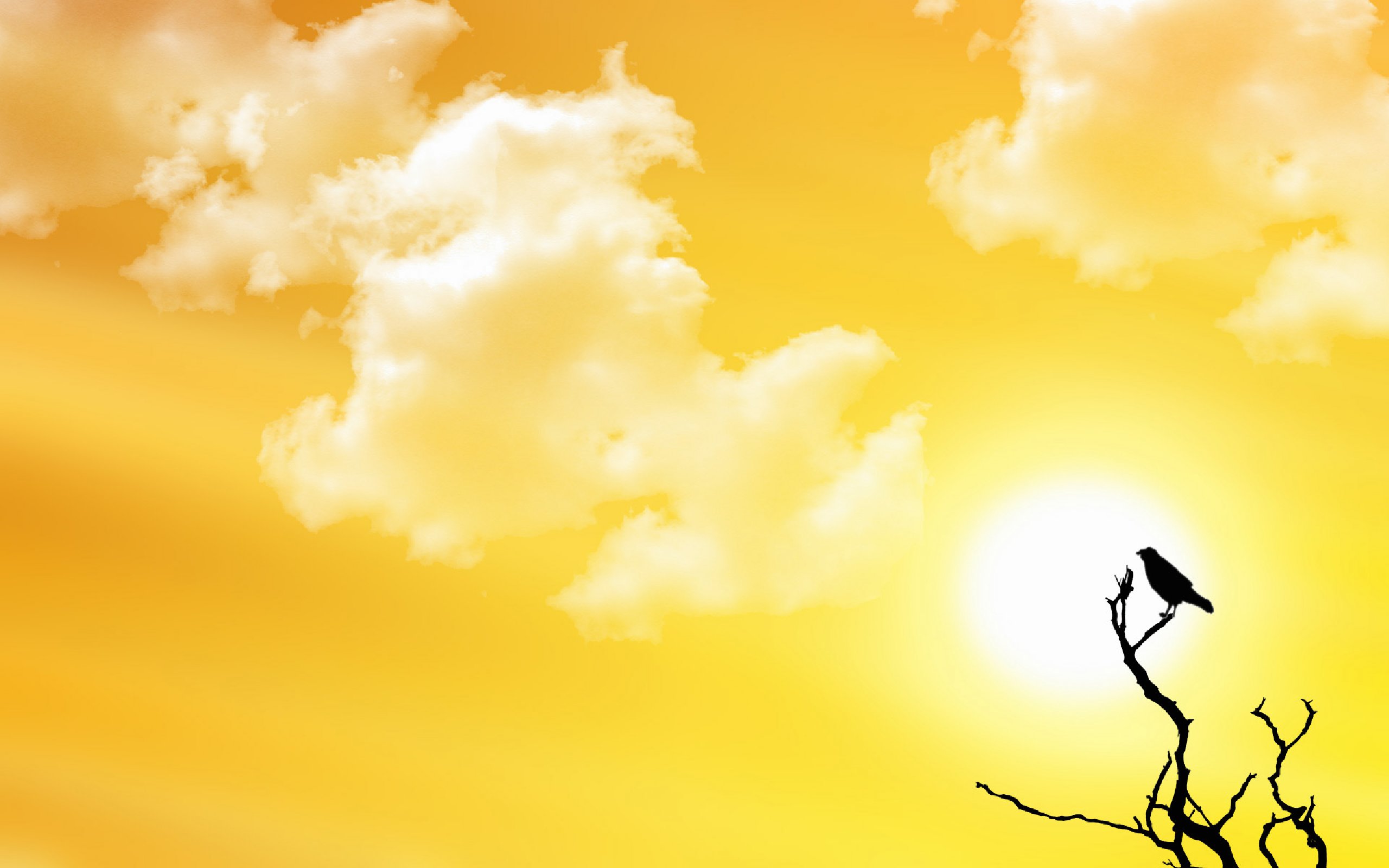 БЕРЕЗА
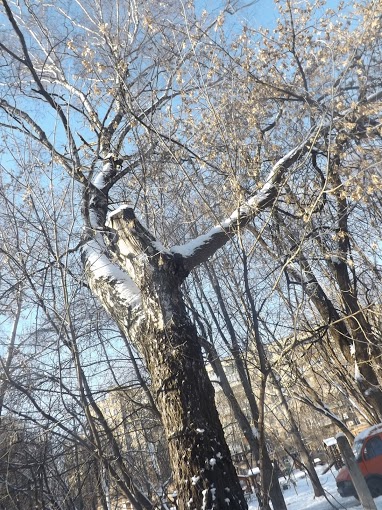 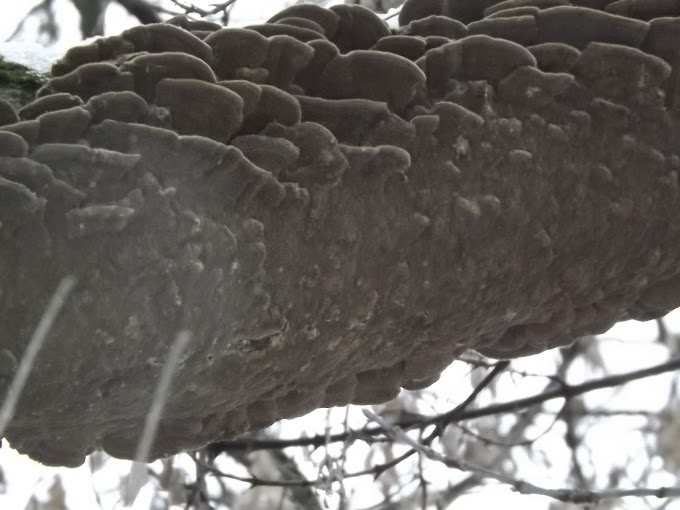 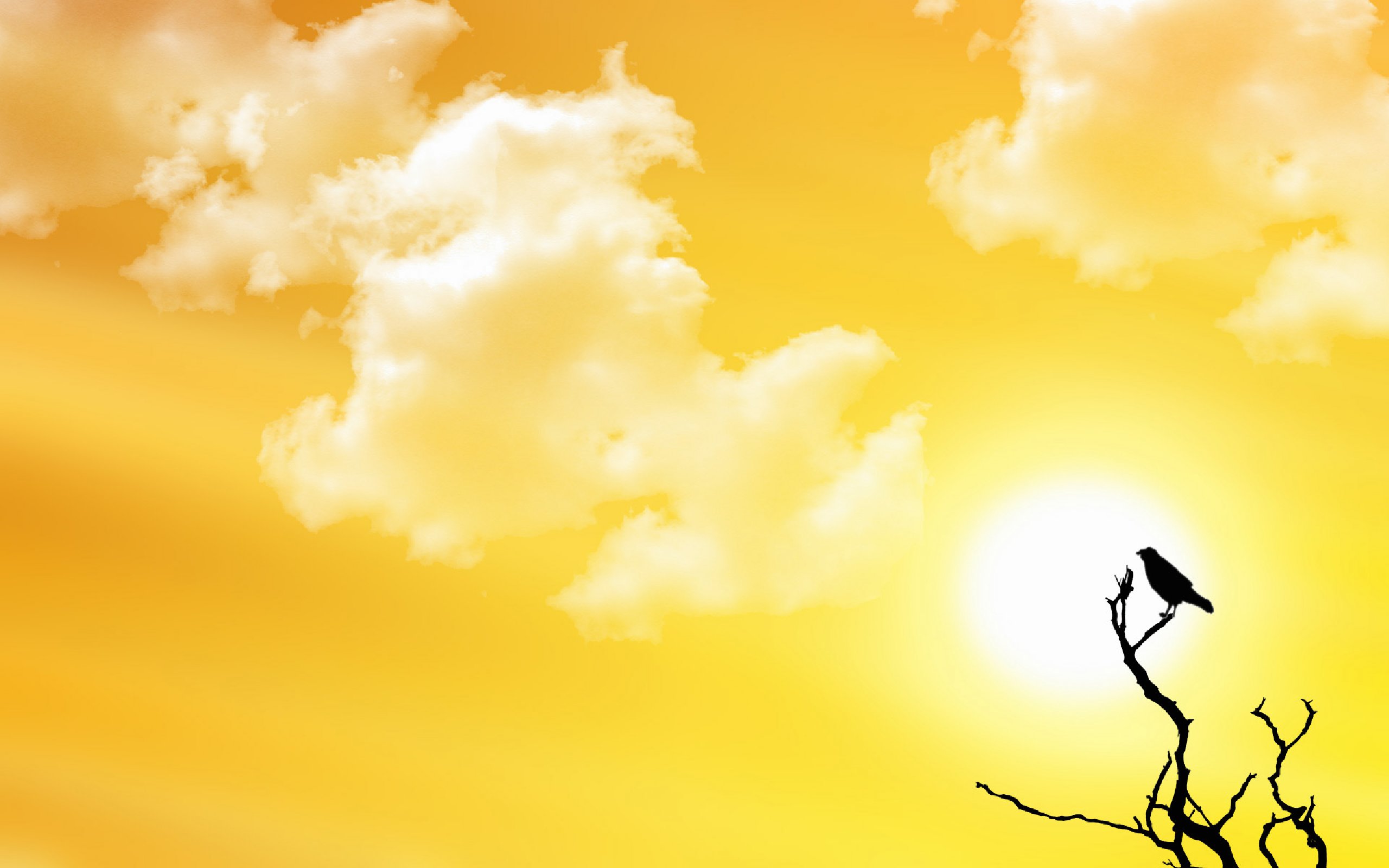 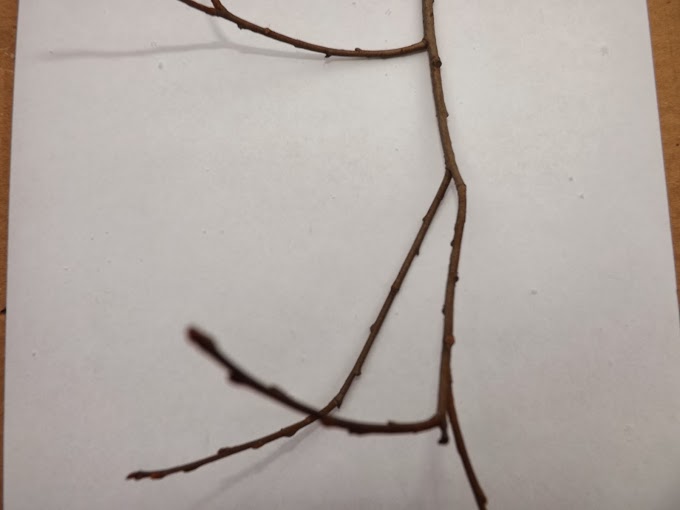 ИВА
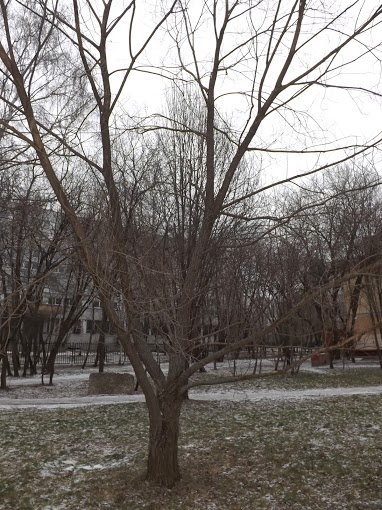 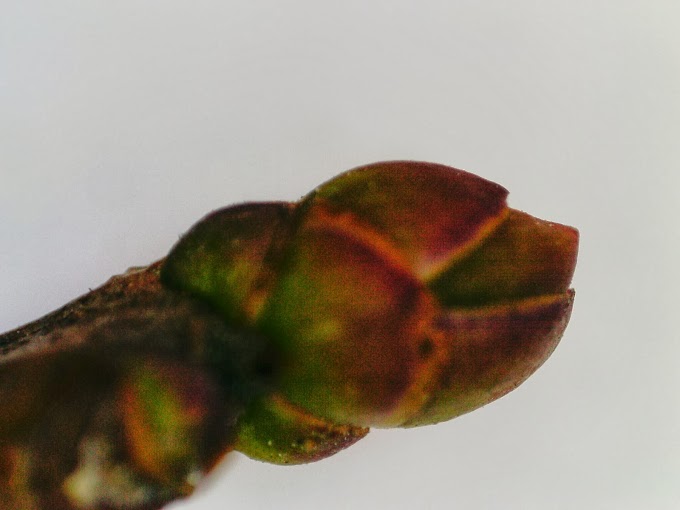 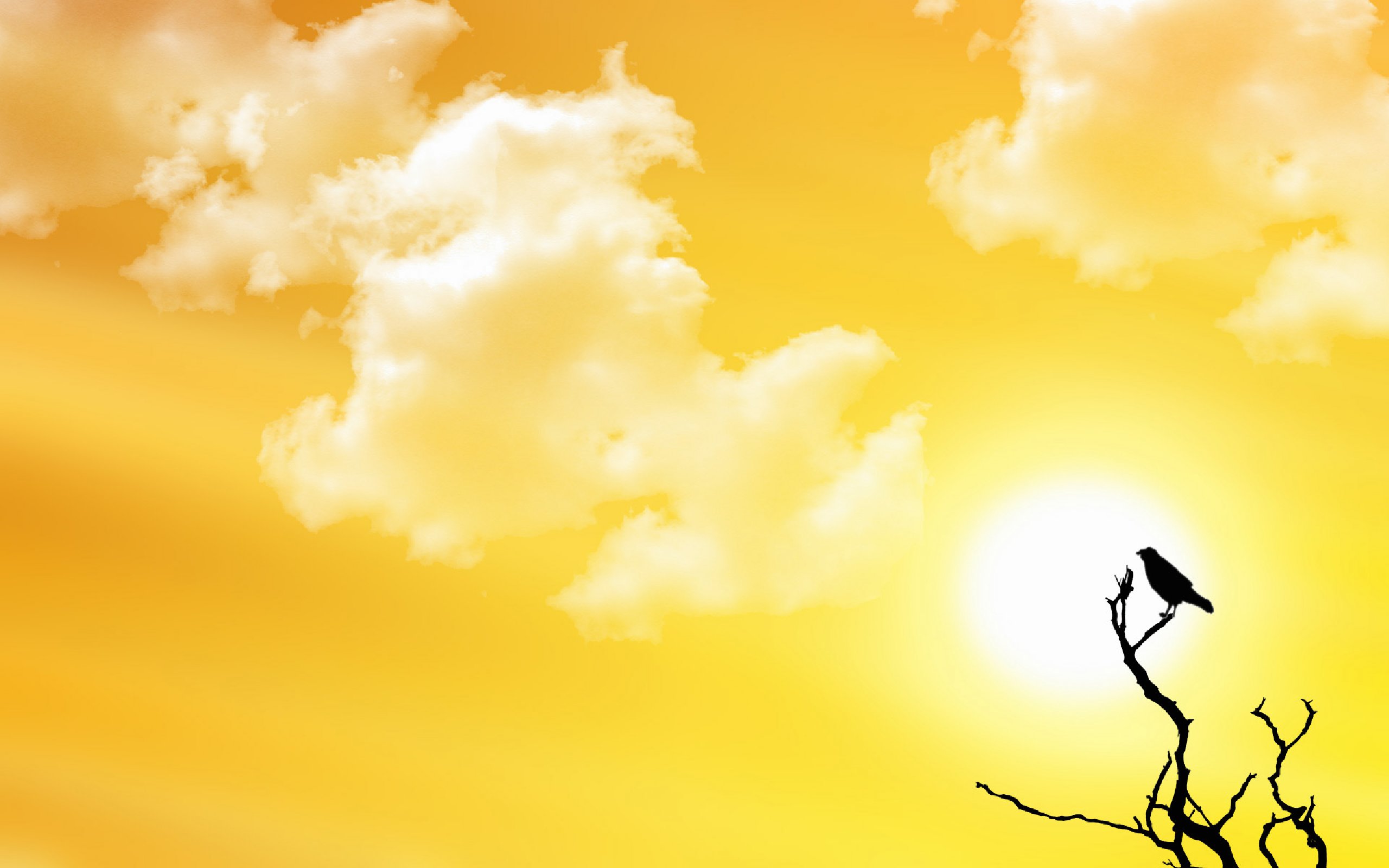 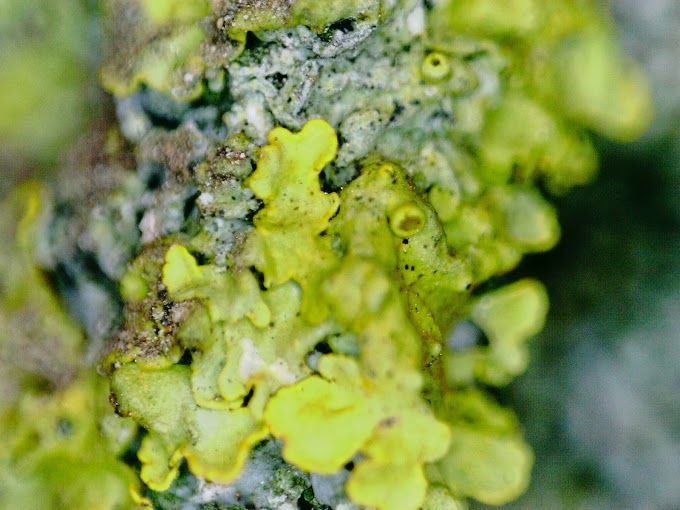 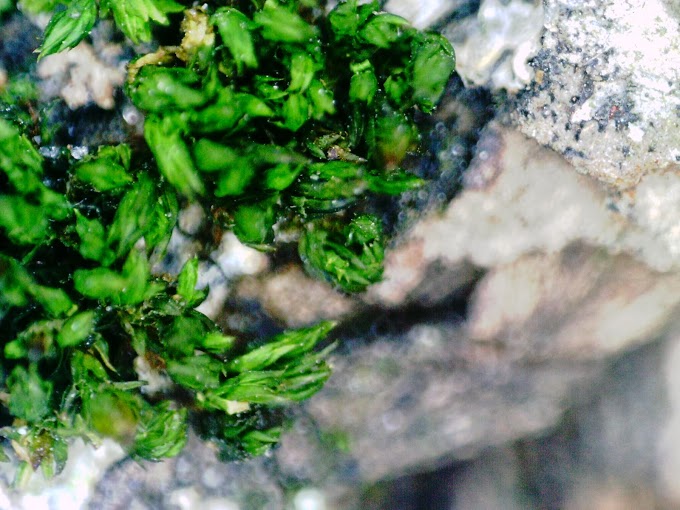 ГИПОГИМНИЯ ВЗДУТАЯ
ЗЕЛЕНЫЙ МОХ КУКУШКИН ЛЕН
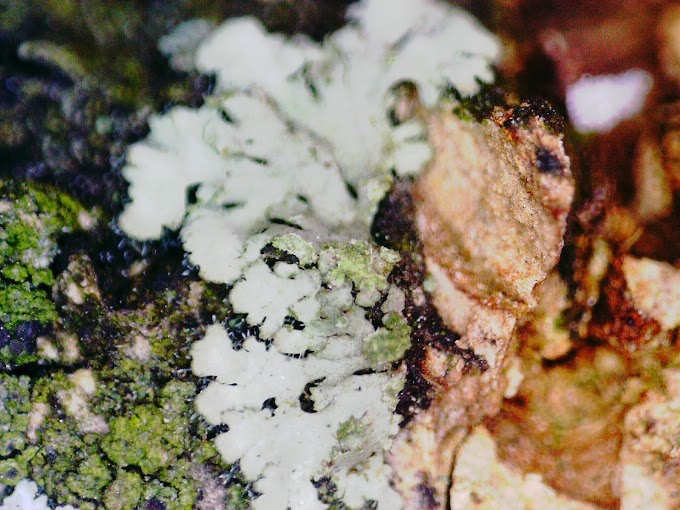 ГИПОГИМНИЯ
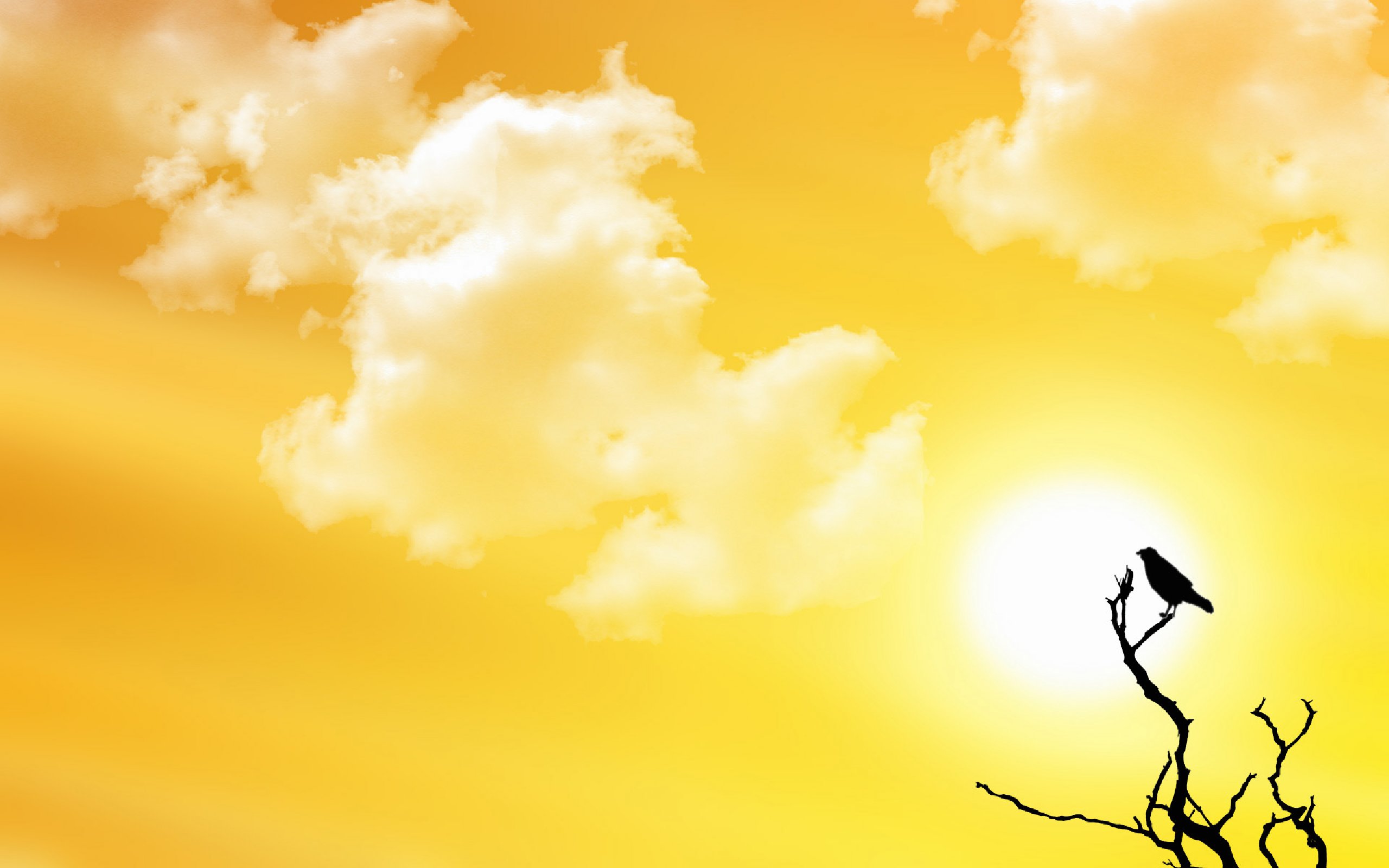 КЛЕН ЯСЕНЕЛИСТНЫЙ
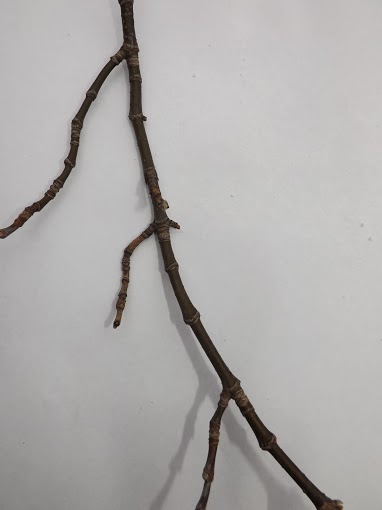 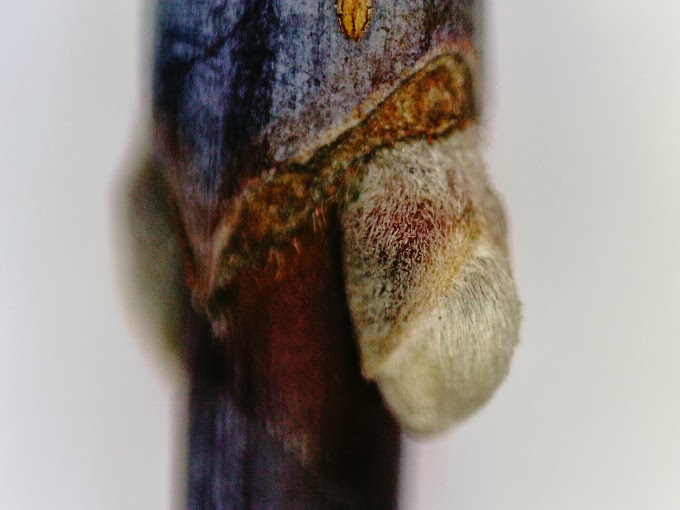 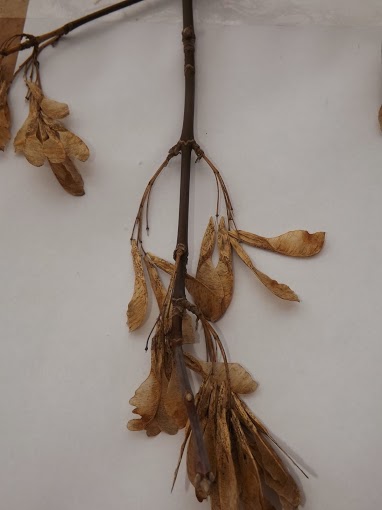 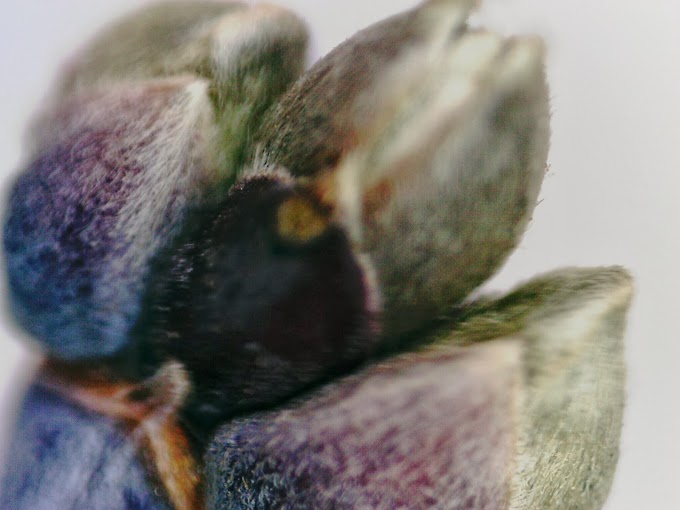 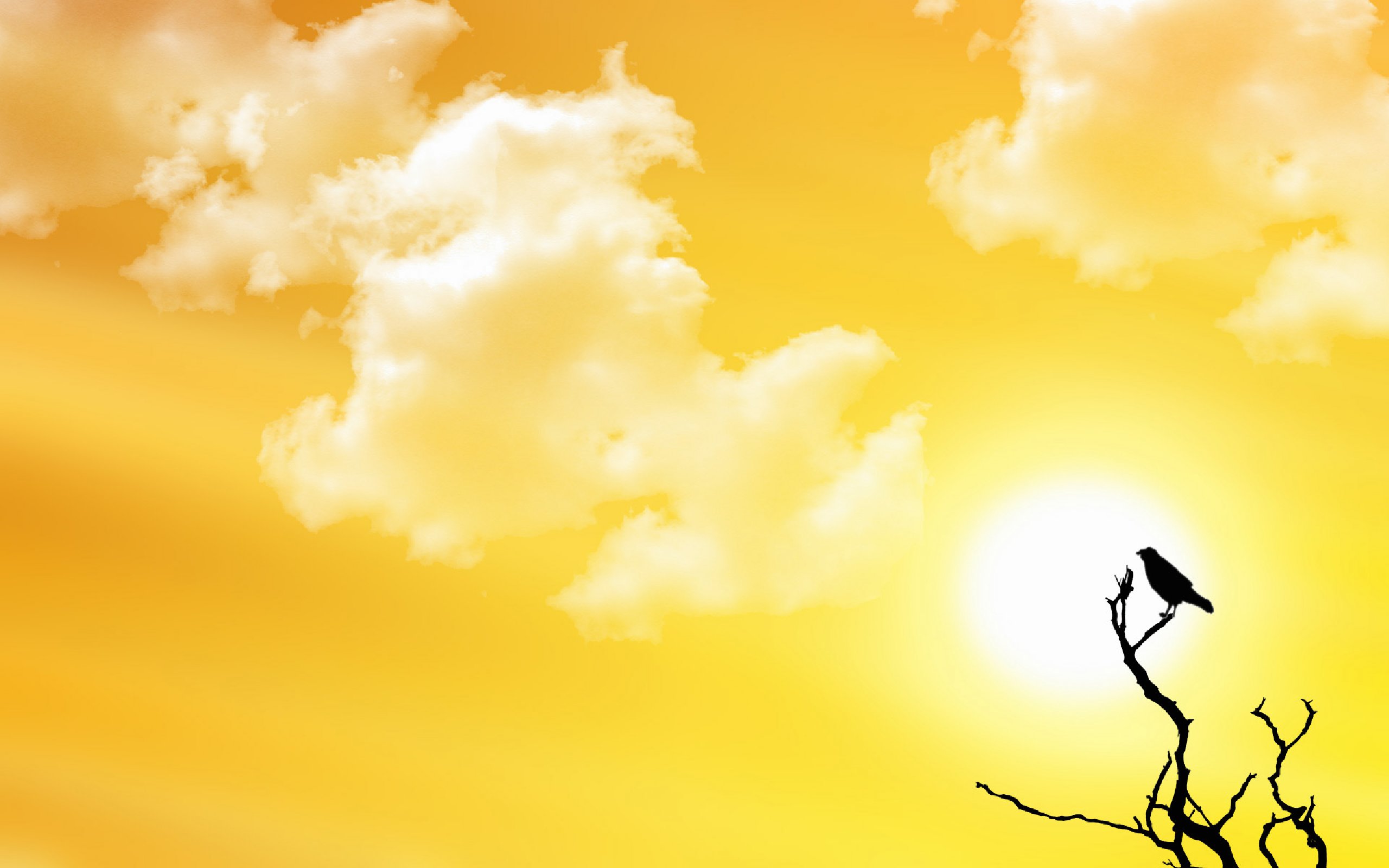 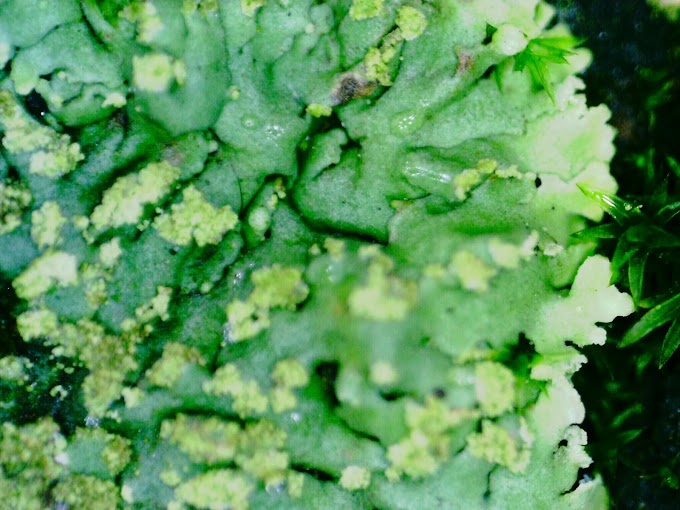 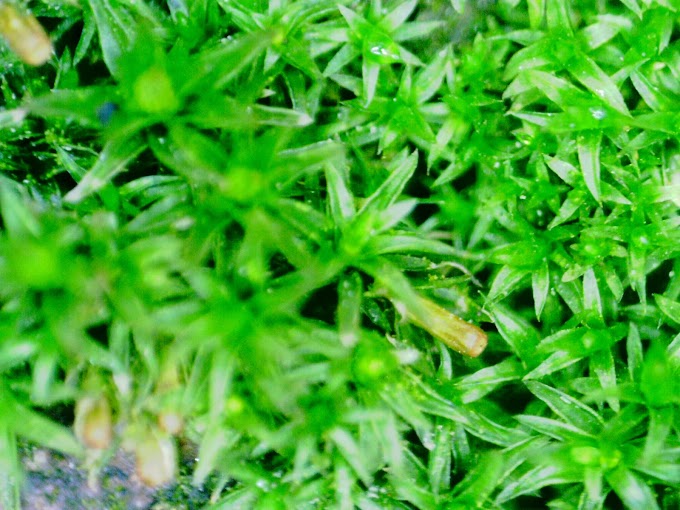 ЗЕЛЕНЫЙ МОХ КУКУШКИН ЛЕН
ЛИШАЙНИКИ
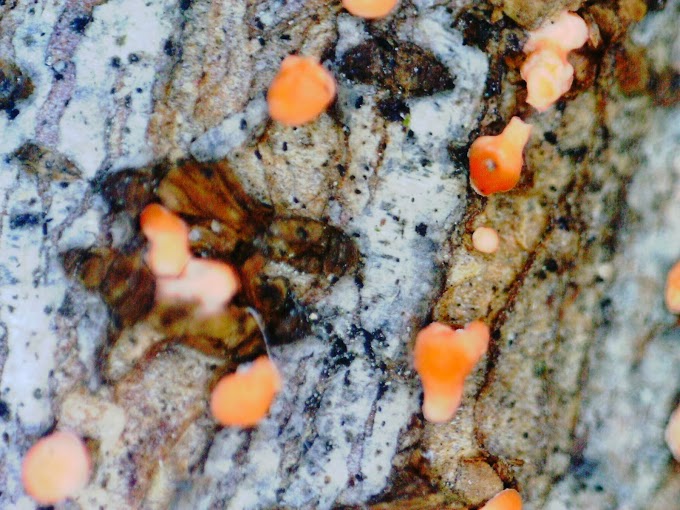 ГРИБЫ
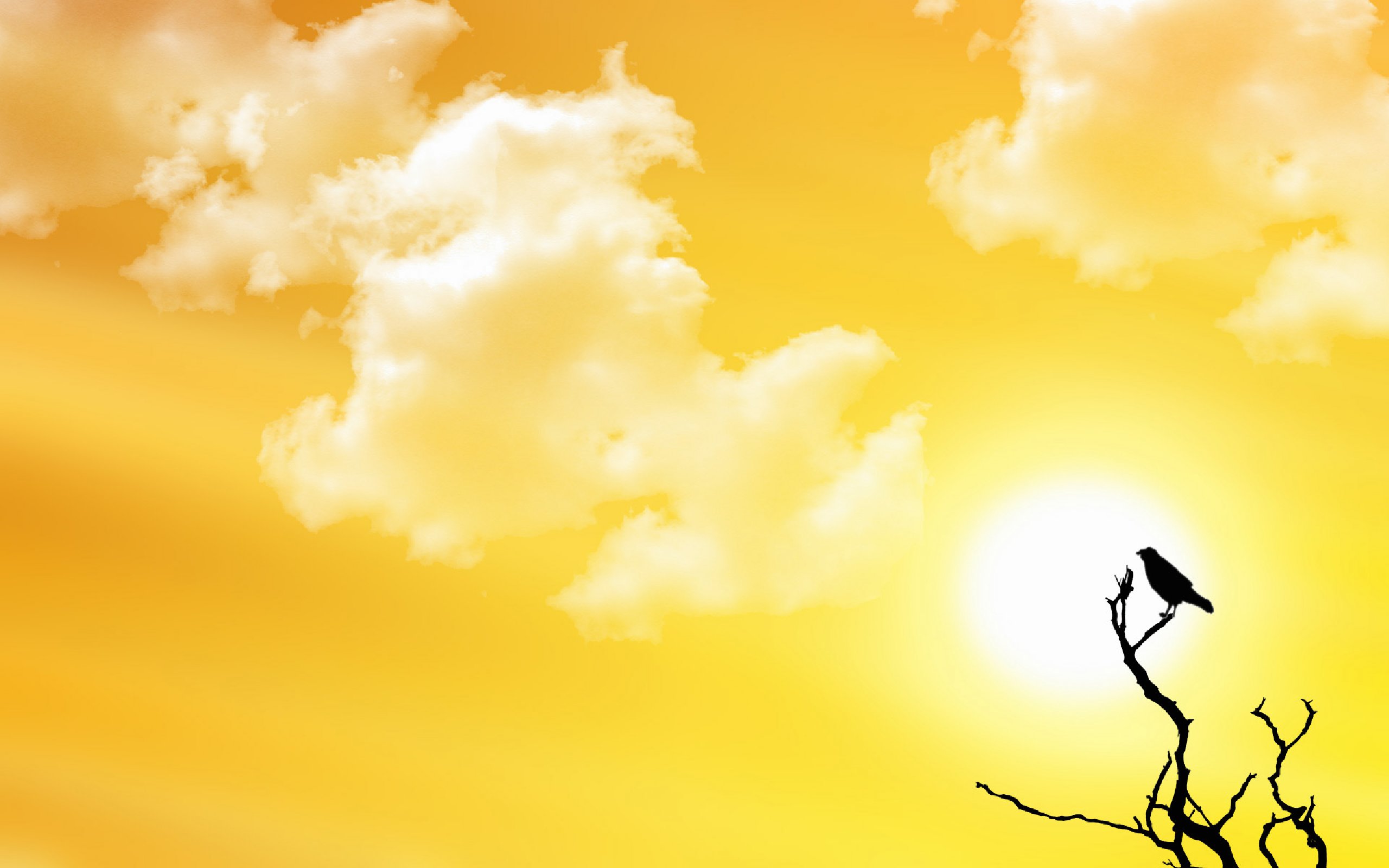 СПАСИБО 
ЗА 
ВНИМАНИЕ!